The Gospel
Part 2.
I am Debtor
Romans 1:14—14 I am debtor both to the Greeks, and to the Barbarians; both to the wise, and to the unwise. (KJV)
Romans 1:14—14For I have a great sense of obligation to people in both the civilized world and the rest of the world, to the educated and uneducated alike. (NLB)
A burden of debt was laid upon Paul's heart:
No person could do this to Paul…
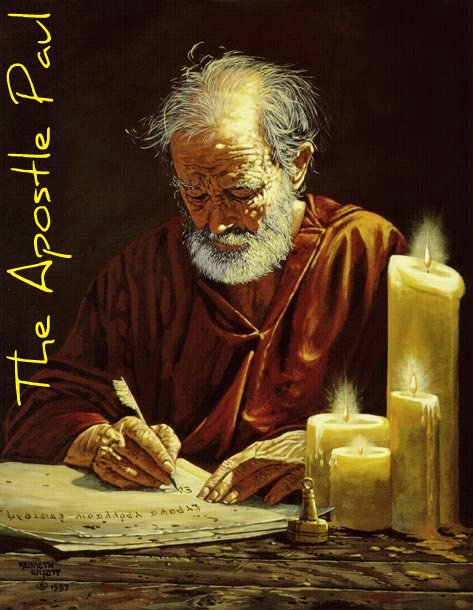 A burden of debt was laid upon Paul's heart:

No man 
inspired 
Him to do this.
No person could do this to Paul…
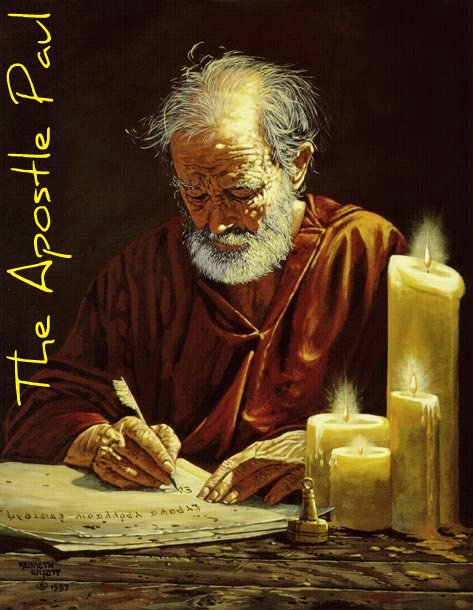 A burden of debt was laid upon Paul's heart:

No one could 
bind 
him to do this.
No person could do this to Paul…
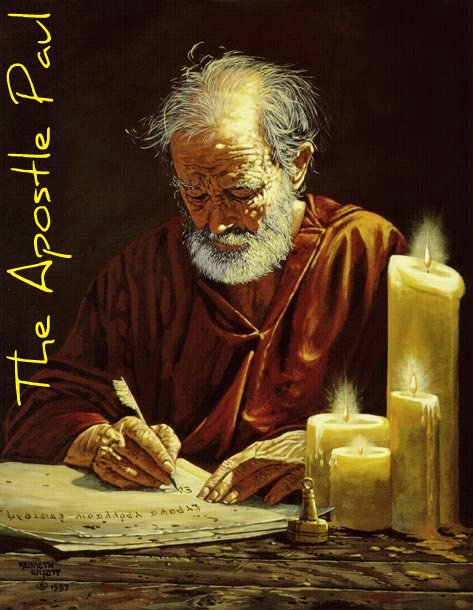 A burden of debt was laid upon Paul's heart:

No one could 
Bribe him.
Bully him.
Manipulate him.
Deceive him.
No person could do this to Paul…
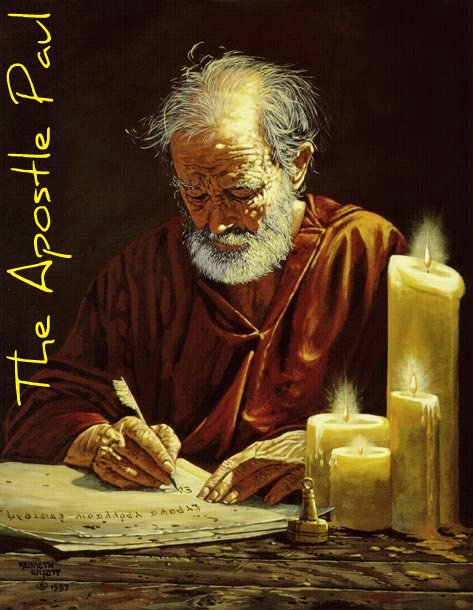 Overwhelmed.
Overwhelmed.
Such a mighty weight of blessing had produced Paul's feeling of indebtedness.
Overwhelmed.
Christians have the same sense of indebtedness.
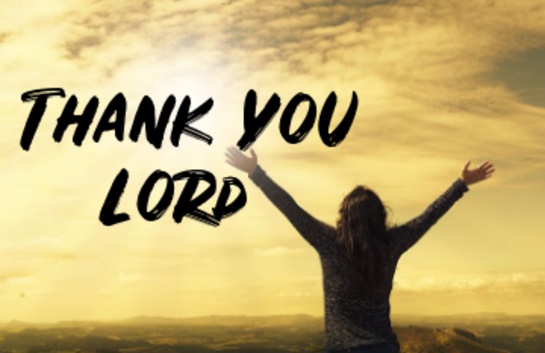 Overwhelmed.
No amount of:
Talents / Resources
 Time / Energy 
Limited his desire to preach.
Everyone—Without exception!
I must serve all people—those who share in Greek culture and those who are less civilized, the educated as well as the ignorant.
Romans 11:13—13But I am speaking to you who are Gentiles. Inasmuch then as I am an apostle of Gentiles, I magnify my ministry (NASB95)
Acts 9:15—15But the Lord said to him, “Go, for he is a chosen instrument of Mine, to bear My name before the Gentiles and kings and the sons of Israel; (NASB95)
Christ paid a Debt He did not owe…
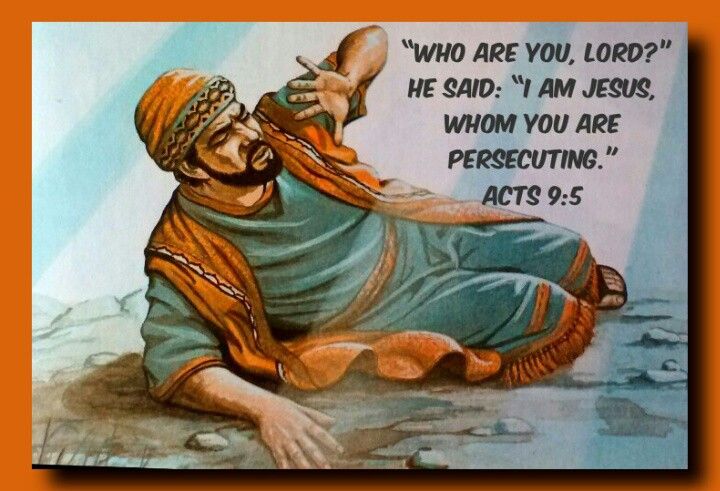 Christ had:
Died for Paul.
Appeared to him.
Commissioned him as an apostle.
Saved his soul from sin. 
Made him an heir of everlasting life.
Paul felt a Debt of Gratitude
Owed God: 
Gloried in God’s mercy
1 Timothy 1:13—13even though I was formerly a blasphemer and a persecutor and a violent aggressor. Yet I was shown mercy because I acted ignorantly in unbelief; (NASB95)
Paul felt a Debt of Gratitude
Owed God: 
Praised God’s grace
1 Corinthians 15:10—10 But by the grace of God I am what I am, and His grace toward me did not prove vain; but I laboured even more than all of them, yet not I, but the grace of God with me. (NASB95)
Paul felt a Debt of Gratitude
Owed God: 
Thanks for putting him into service
Apostolic commission
You and Me…!
The spirit of our Mission
Out of a sense of debt.
Bound to the teachings of Christ.
Continually a debtor. 
Cannot do enough for our Lord.
Never unbind myself from Jesus and his mission.
16Now why do you delay? Get up and be baptized, and wash away your sins, calling on His name.’ (NASB95)
Acts 22:16